MIT 3.022Microstructural Evolution in Materials10: Faceted and Non-Faceted Growth
Juejun (JJ) Hu
hujuejun@mit.edu
Faceted vs. non-faceted crystal growth
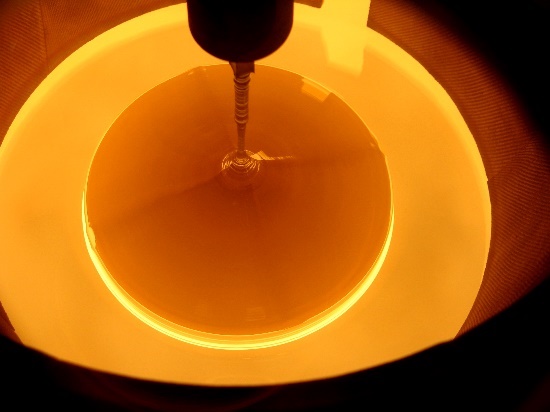 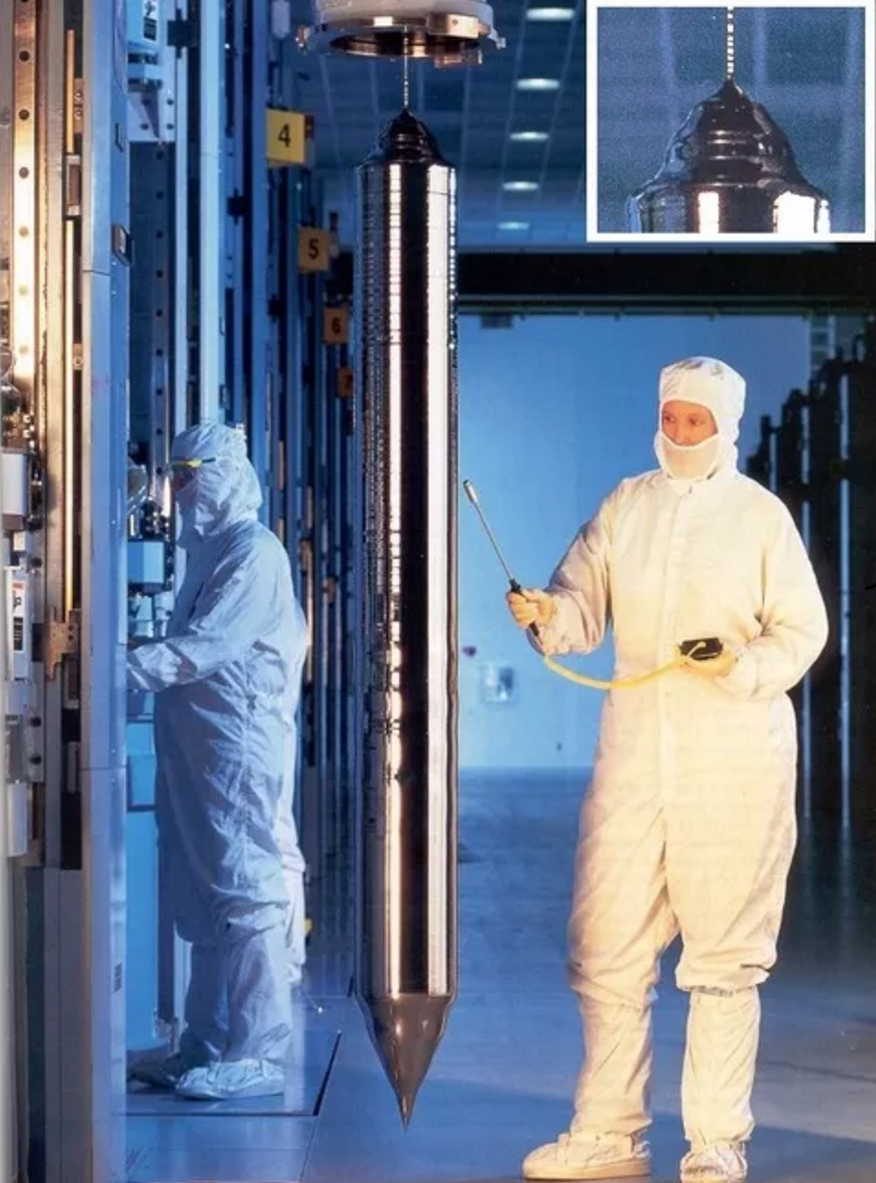 Credit: Qwazzy CC BY-SA 3.0
Si ingot
Salt crystals
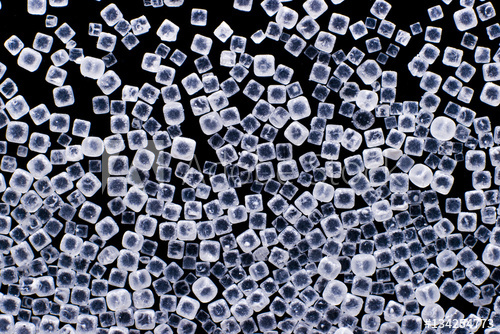 Curved surface
© WaferPro
Atomically smooth vs. atomically rough surfaces
Energy increases
Entropy increases
The Jackson model of crystal growth
n atoms
N sites
Consider a single layer of adsorbed atoms on a flat surface
-DE0 : energy decrease due to bond formation with atoms in the crystal
-DE1 : energy decrease due to bond formation with other adsorbed atoms
+TDSt : entropy decrease due to phase transition
-TDSc : entropy increase due to random arrangement of adsorbed atoms
-PDV : volume decrease due to phase transition (for gas condensation)
The Jackson model of crystal growth
n atoms
N sites
Consider a single layer of adsorbed atoms on a flat surface
where
L0 : internal energy released per atom on condensation/freezing
Z0 : number of bonds between the adsorbed atom and atoms in the crystal
Z : total coordination number
[Speaker Notes: 2 atoms share one chemical bond in the crystal, and hence the factor of 2]
The Jackson model of crystal growth
n atoms
N sites
Consider a single layer of adsorbed atoms on a flat surface
where
L0 : internal energy released per atom on condensation/freezing
Z1 : number of “in-plane” chemical bonds between adsorbed atoms
q : surface coverage ratio (fraction of sites being occupied)
The Jackson model of crystal growth
n atoms
N sites
Consider a single layer of adsorbed atoms on a flat surface
L : enthalpy change per atom on condensation/freezing
Tt : phase transition (melting or sublimation) temperature
for gas condensation
for liquid freezing
The Jackson model of crystal growth
Consider the liquid freezing case where
A measure of the relative magnitude of energy and entropy contributions
Jackson factor:
Jackson factor and surface smoothness
Non-faceted growth: a < 2
Entropy term dominates
Weak chemical bonds
High temperature
Faceted growth: a > 2
Energy term dominates
Strong chemical bonds
Low temperature
Close-packed plane
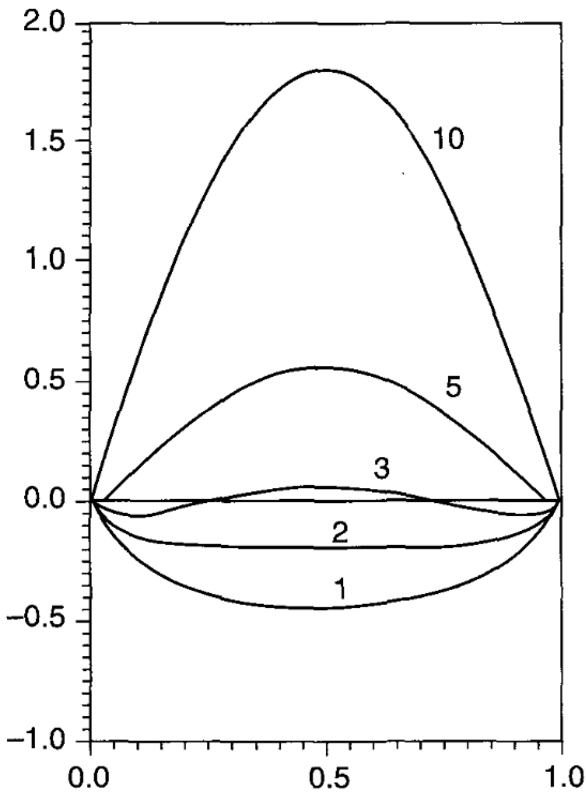 Normalized DG
Surface coverage ratio q
Morphology of crystals grown from melt
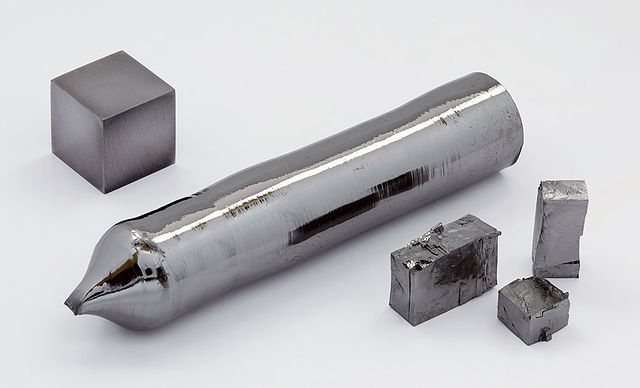 Natural quartz (SiO2)
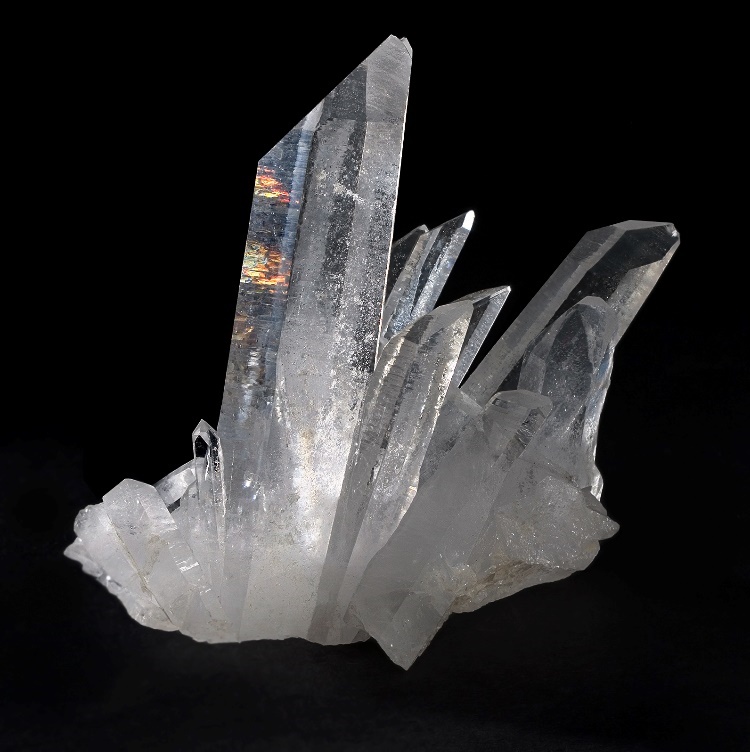 Single crystal tantalum
Image credit: Alchemist-hp (www.pse-mendelejew.de) CC BY-NC-ND 3.0
Image credit: JJ Harrison (jjharrison89@facebook.com) CC BY-SA-2.5
Single crystal silicon growth from the melt
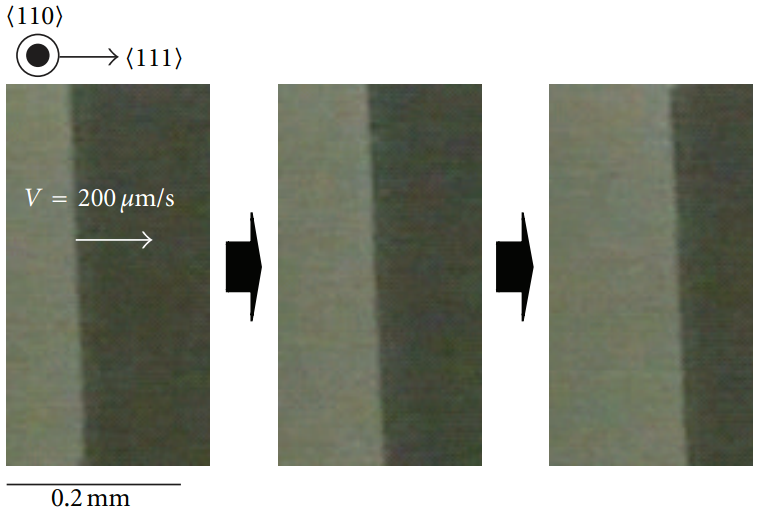 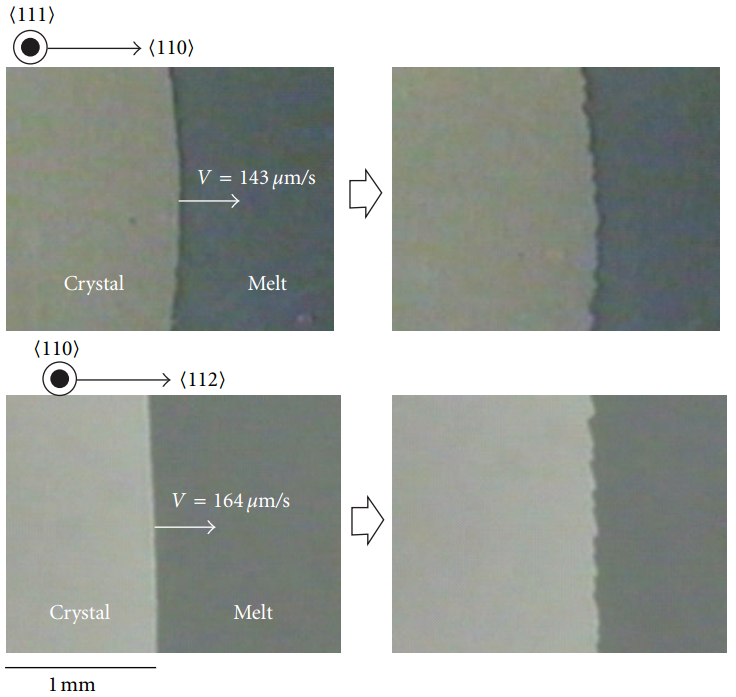 t = 0 s
t = 1.5 s
t = 0 s
t = 1 s
t = 2 s
t = 0 s
t = 1.5 s
“… the Si (111) planar interface is atomically smooth…. the (110), (112) and (100) planes, are atomically rough, and thus morphological transformation occurs.”
K. Fujiwara et al., Acta Mater. 59, 4700 (2011)
Used with permission from Elsevier
Faceted cherries vs. non-faceted grapes
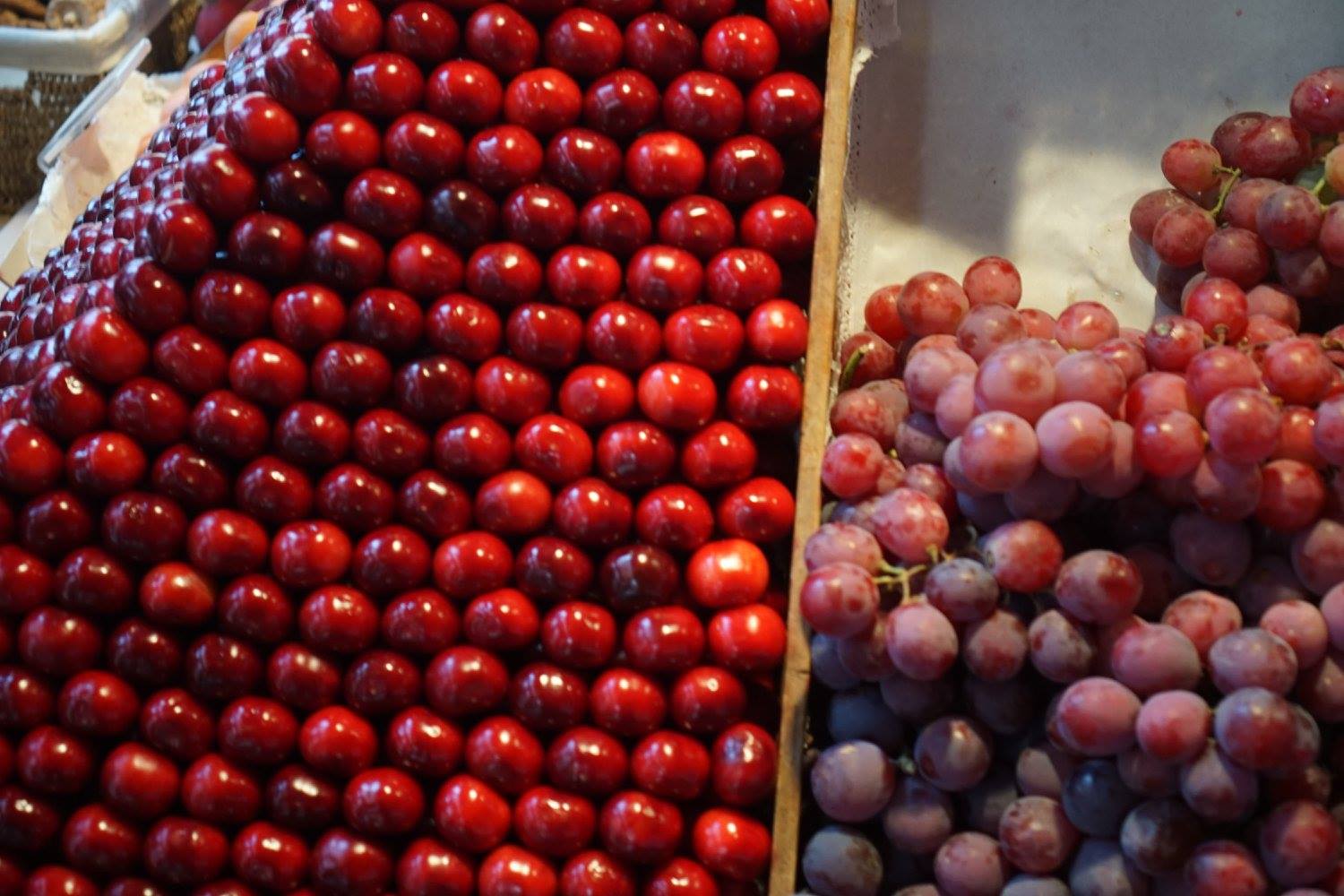 a > 2
a < 2
Photo by Sam Belden @ Madrid
List of symbols
g – surface energy
S – entropy
DG – Gibbs free energy change due to a single layer of atoms adsorbed onto a flat crystal surface
DE0 – energy change due to bond formation with atoms in the crystal
DE1 – energy change due to bond formation with other adsorbed atoms on the crystal surface
T – temperature at which the crystal growth takes place
DSt – entropy change of crystallization
List of symbols
DSc – configurational entropy associated with the single layer of adsorbed atoms
P – pressure
n – number of adsorbed atoms in the single layer
N – number of adsorption sites on the crystal surface
Eb – bond energy
Z – coordination number
Z0 – number of bonds between an adsorbed atom and atoms in the crystal
Z1 – number of bonds between adsorbed atoms in a single monolayer
List of symbols
L0 – internal energy released per atom upon crystallization
L – enthalpy change per atom upon crystallization; from liquid-solid phase transition
q – surface coverage ratio (fraction of sites being occupied) defined as n / N
Tt – melting point or sublimation point
a – Jackson factor, defined as